Disease Modifying Anti-Rheumatic
Important
Main text
Male slide
Female slide 
Extra info
Doctor notes
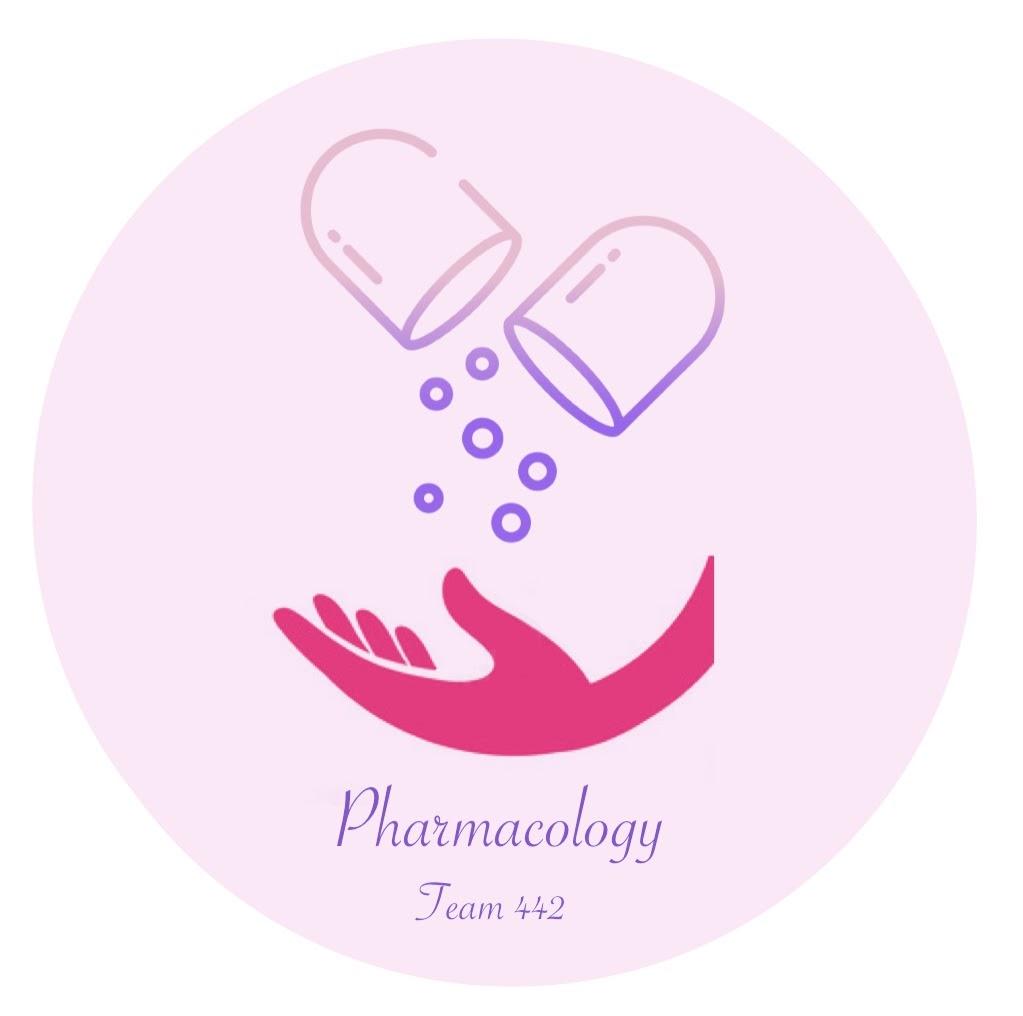 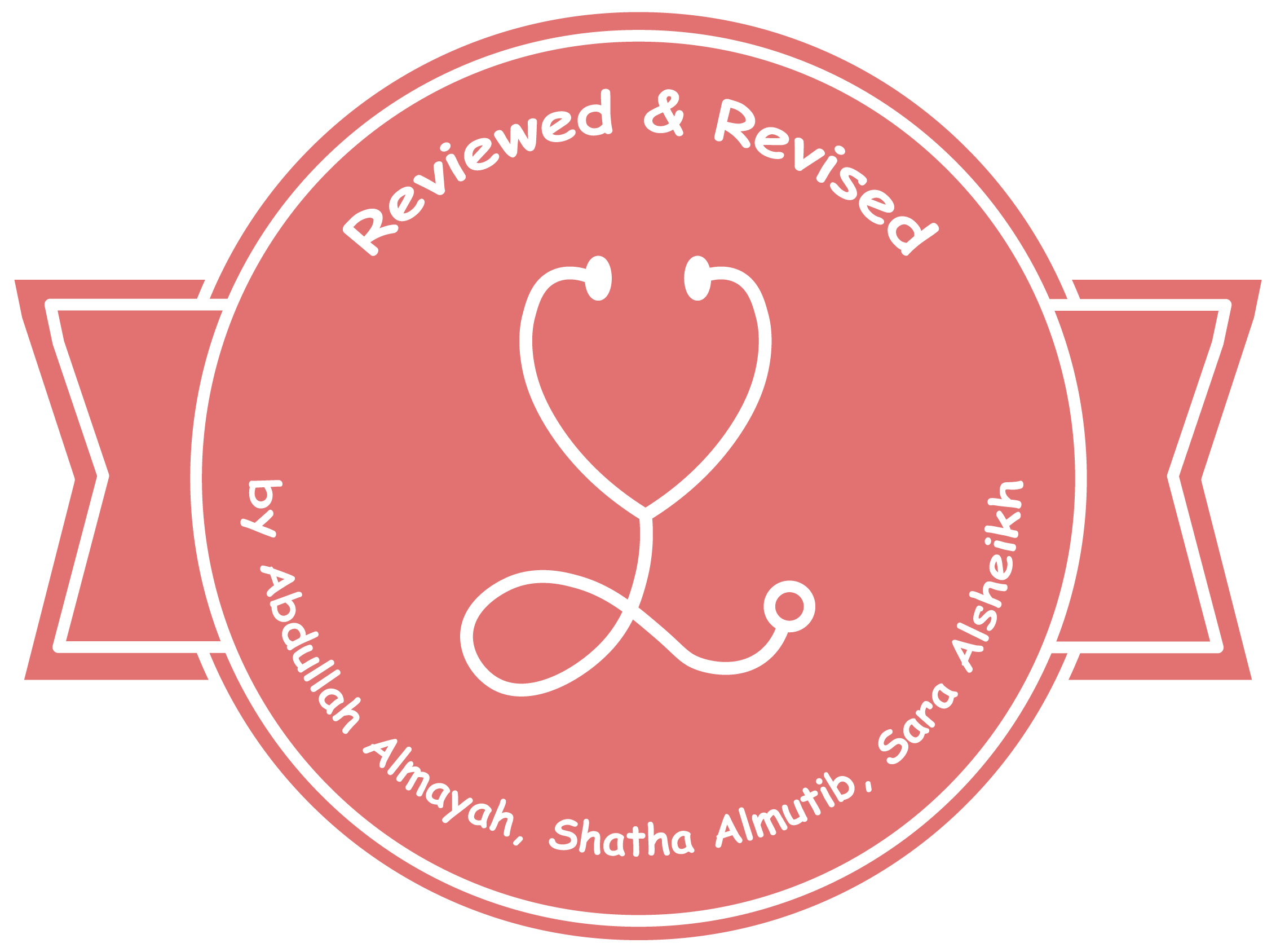 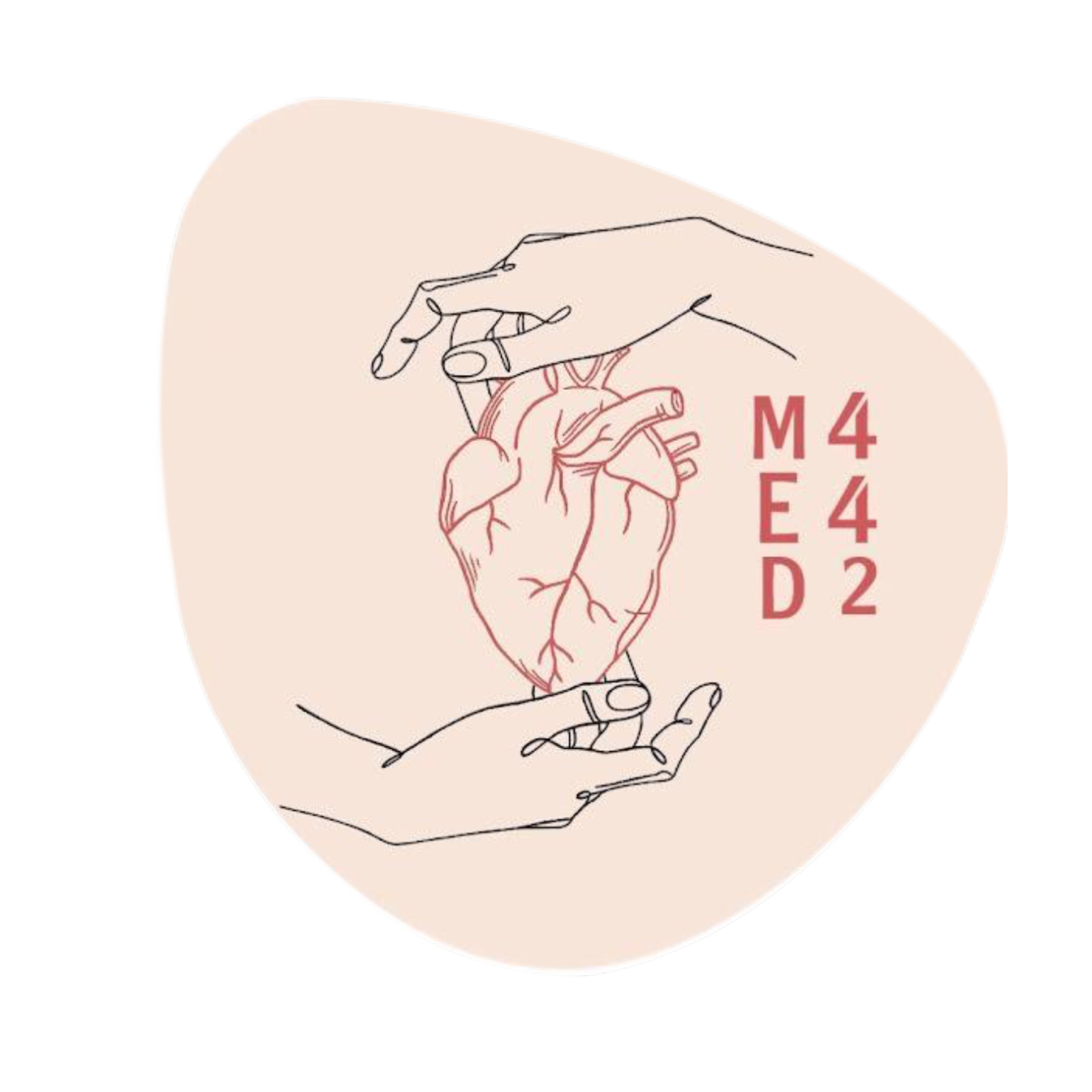 EDITING FILE
OBJECTIVES
Define DMARDs & emphasize the rationale for early treatment of rheumatoid arthritis 
Classify drugs used for of RA
Compare and contrast the advantages and disadvantages of NSAIDs, steroids and DMARDS in treatment of RA
Explore the pharmacokinetic aspects and pharmacodynamic effects of selected DMARDs
Rheumatoid Arthritis
What is Rheumatoid arthritis ?
Epidemiology of Rheumatoid Arthritis
RA is a chronic autoimmune disorder in which the normal immune response is directed against an individual's own tissue. Leading to:


Decline in functional status 
Work disability 
Co-morbidity
Increases mortality
Affects 1-2% of the adult population
Is more common among women than in men(2-3 times)
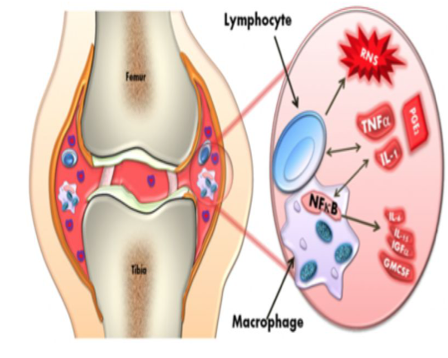 Usually appears between ages 25 and 40 years
The incidence also increases with age, peaking between the 4th and 6th decades.
DMARDs are a class of drugs indicated for the treatment of several inflammatory arthritis, including rheumatoid arthritis (RA), as well as for the management of other connective tissue diseases
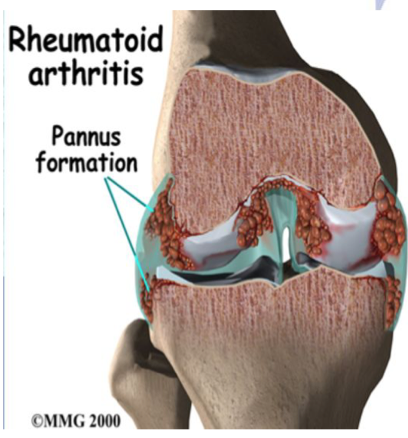 Causes pain, disability and loss of function
Rheumatoid Arthritis
RATIONALE FOR EARLY TREATMENT
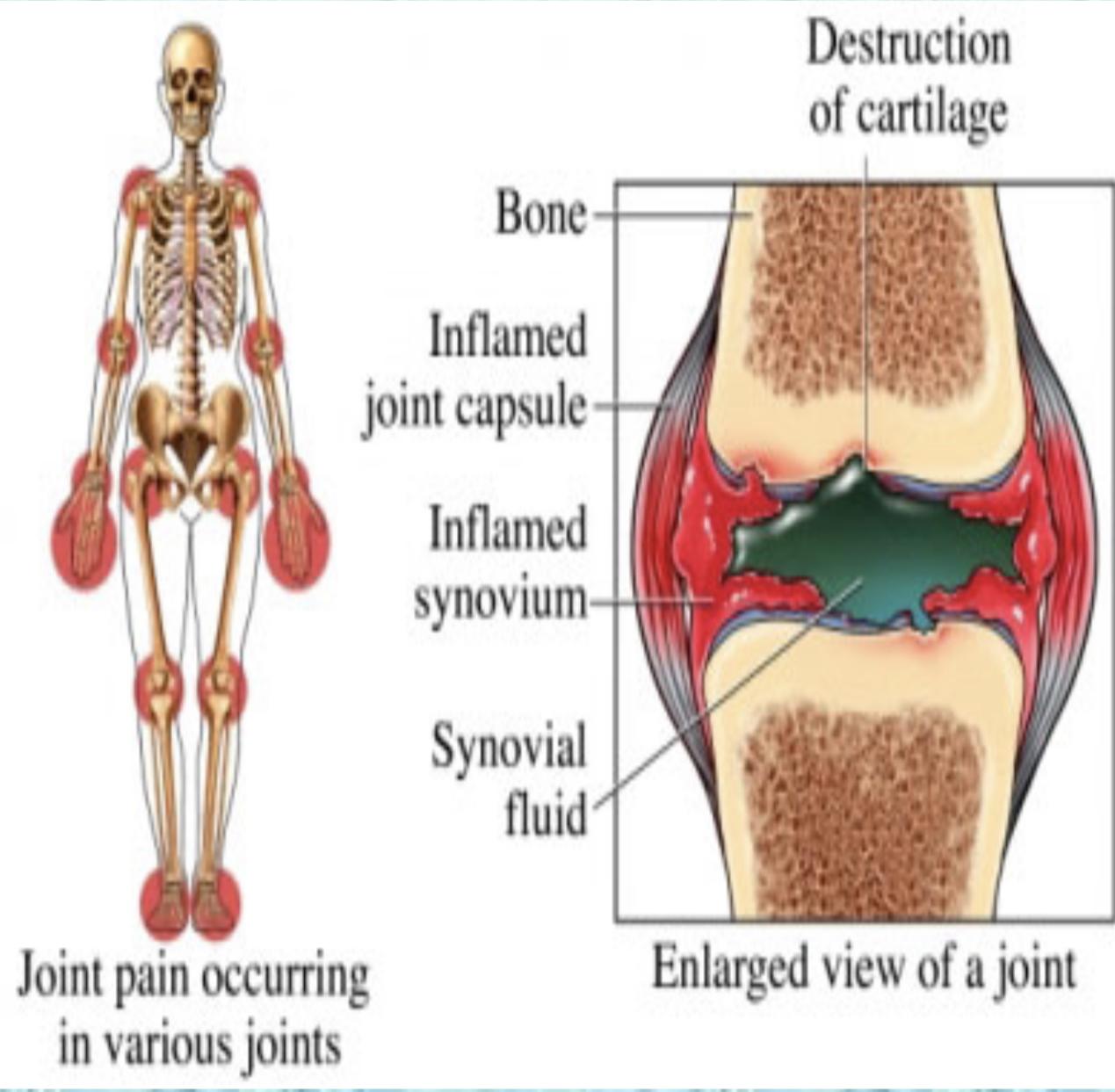 Joint damage is an early phenomenon of rheumatoid arthritis.
Joint erosions occur in up to 93% of patients within less than 2 years of disease activity.
Disability occurs early – 50% of patients with RA will be work disabled at 10 years.
Severe disease is associated with increased mortality.
Early and aggressive treatment may have long-term benefits.
Rheumatoid Arthritis
Special thanks to 441
RATIONALE FOR EARLY TREATMENT
At 10 years of disease activity
Less than 2 years of disease activity
Early phenomenon
Joint damage
Disability occurs early- 50% of the patients will be work disabled.
Joint erosions in up to in 90% of patients.
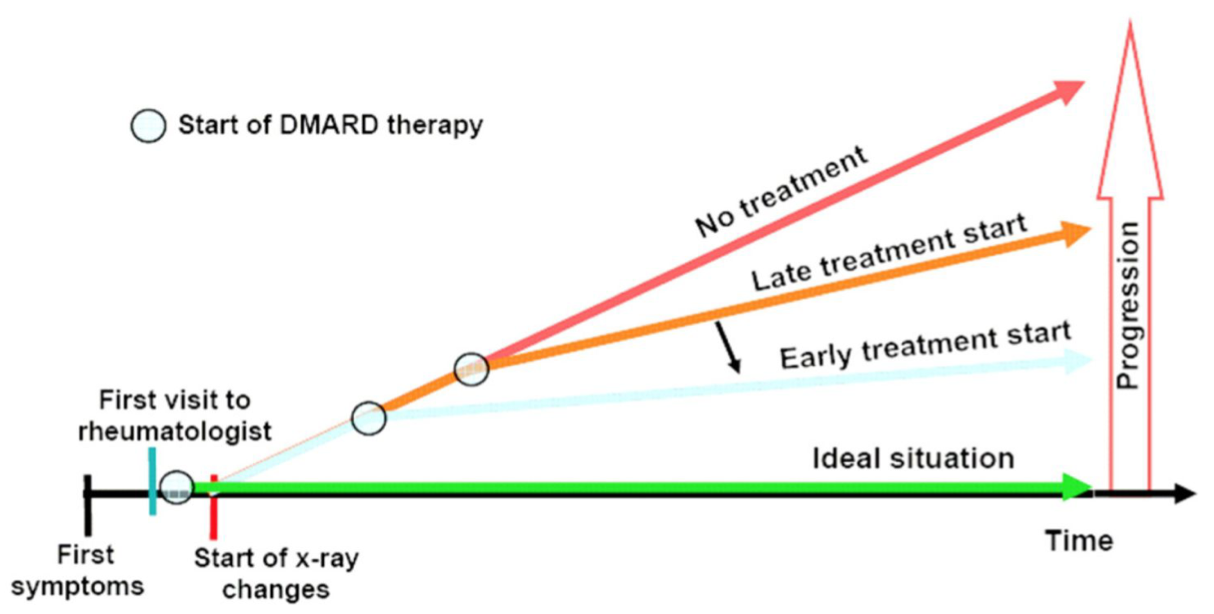 At 10 years of disease activity
This diagram shows: the earlier the treatment when RA symptoms appear, the better the prognosis. -439
Pathogenesis of RA
Special thanks to 441
RA : Rheumatoid arthritis
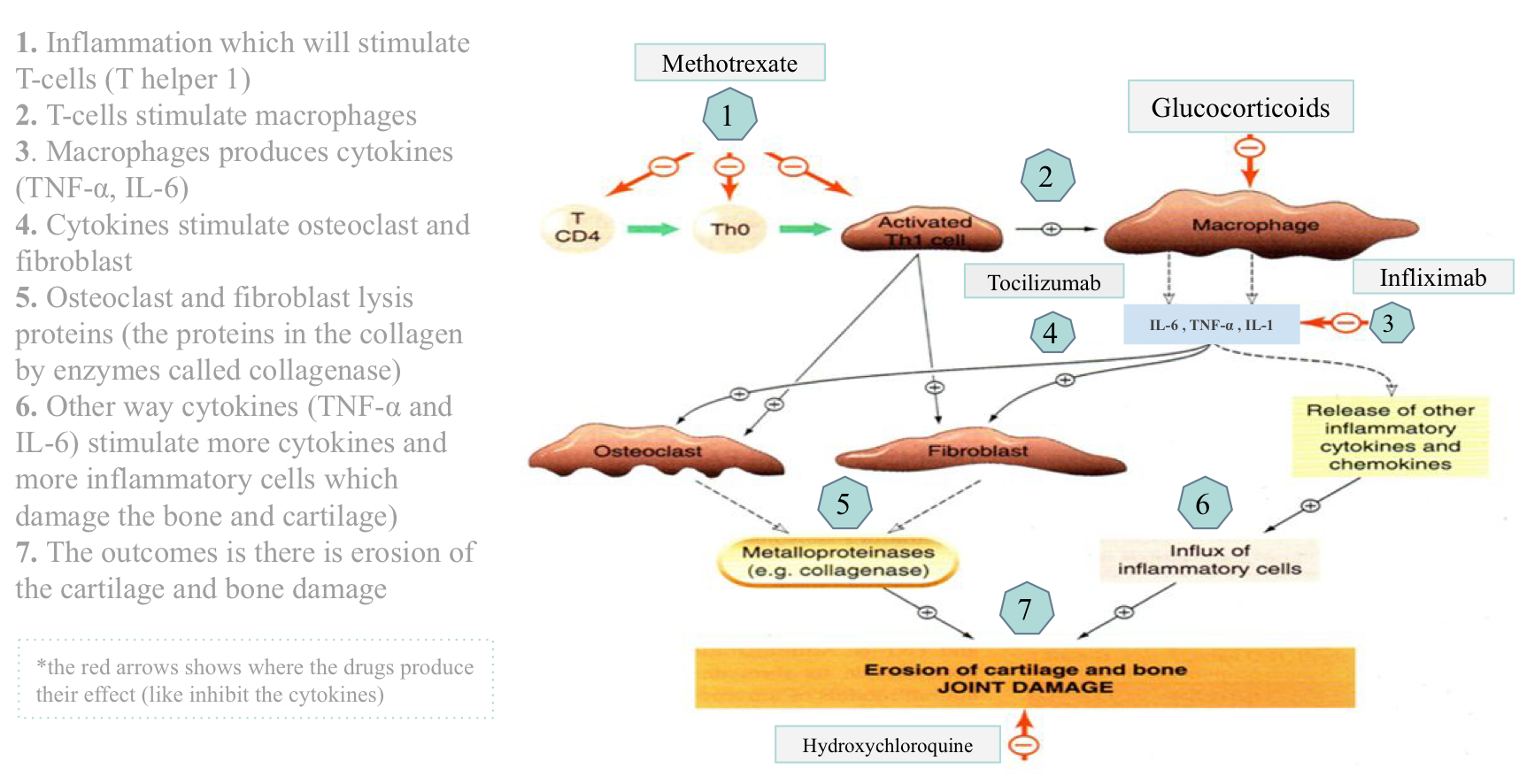 1. Inflammation which will stimulate
T-cells (T helper 1)
2. T-cells stimulate macrophages
3. Macrophages produces cytokines
(TNF-α, IL-6)
4. Cytokines stimulate osteoclast and
fibroblast
5. Osteoclast and fibroblast lysis
proteins (the proteins in the collagen
by enzymes called collagenase)
6. Other way cytokines (TNF-α and
IL-6) stimulate more cytokines and
more inflammatory cells which
damage the bone and cartilage)
7. The outcomes is there is erosion of
the cartilage and bone damage
*the red arrows shows where the drugs produce their effect (like inhibit the cytokines)
Drugs for Rheumatoid Arthritis
Glucocorticoid
DMARDs
NSAIDs
Classical
Biological
Comparison between rheumatoid arthritis drugs
NSAIDs
Do not slow the progression of the disease
Provide partial relief of pain and stiffness
Rapid onset of action
Used in acute cases to relieve inflammation & pain
Chronic use should be minimized due to the possibility of side effects, including gastritis and peptic ulcer disease as well as impairment of renal function
ما يعالج الRA بس نستخدمه بالبداية لأن مفعوله سريع ويسكن الألم
Comparison between rheumatoid arthritis drugs
Glucocorticoid
Anti-inflammatory drugs with an intermediate rate of action (slower than NSAIDs but faster than other DMARDs).
May be administered in low to moderate doses to achieve rapid disease control before the onset of fully effective DMARD therapy.
Reserved for temporary control of severe exacerbations and long-term use in patients with severe disease not controlled by other agents.
Corticosteroids are too toxic for routine chronic use.
It might develop an muscle atrophy
NSAIDs>Glucocorticoid >DMARDs
Therapeutic action involves their anti-inflammatory & immunosuppressant effect.
Comparison between rheumatoid arthritis drugs
DMARDs
Disease-modifying antirheumatic drugs
Classical
Classification of DMARDs
Biological
Methotrexate 
Hydroxychloroquine
Inﬂiximab 
Tocilizumab
Used when the disease is progressing & causing deformities.
Can not repair the existing damage, but prevent further deformity.
Have no analgesic effects.
Their effects take from 6 weeks up to 6 months to be evident (that’s why we use other drugs with it), Note: We give ( glucocorticoid ) until the DMARDs give its effect.
general features (for both)
The problem here that it takes long time
Methotrexate
1.Gold standard & is the first-line DMARD for treating RA and is used in 50-70% of patients.
2.Active in RA at (lower doses ) and in cancers at ( high Dose) chemotherapy
Inhibits dihydrofolate reductase
Reduces thymidine & purine synthesis (anticancer)
But at the dosages used for the treatment of RA, methotrexate has
been shown to:
○ stimulate adenosine release from cells, producing an anti-inﬂammatory effect

○ Inhibition chemotaxis of polymorphonuclear leukocytes 

○ Inhibition of T-Cells  (cell-mediated immune reactions)
Folic acid is essential for DNA synthesis.. Methotrexate
prevents folate to be converted  to folic acid. Therefore, cell
division stops, and immune cells don’t proliferate
Mechanism
Methotrexate
Ideal DMARD drug
Approximately 70% absorbed after oral administration 
Metabolized to a less active hydroxylated product 
Half-life is usually only 6–9 hours 
Excreted principally in the urine, but up to 30% may be excreted in bile.
Given 7.5 – 30 mg weekly (orally).
Given as monthly IV
Pharmacokinetics
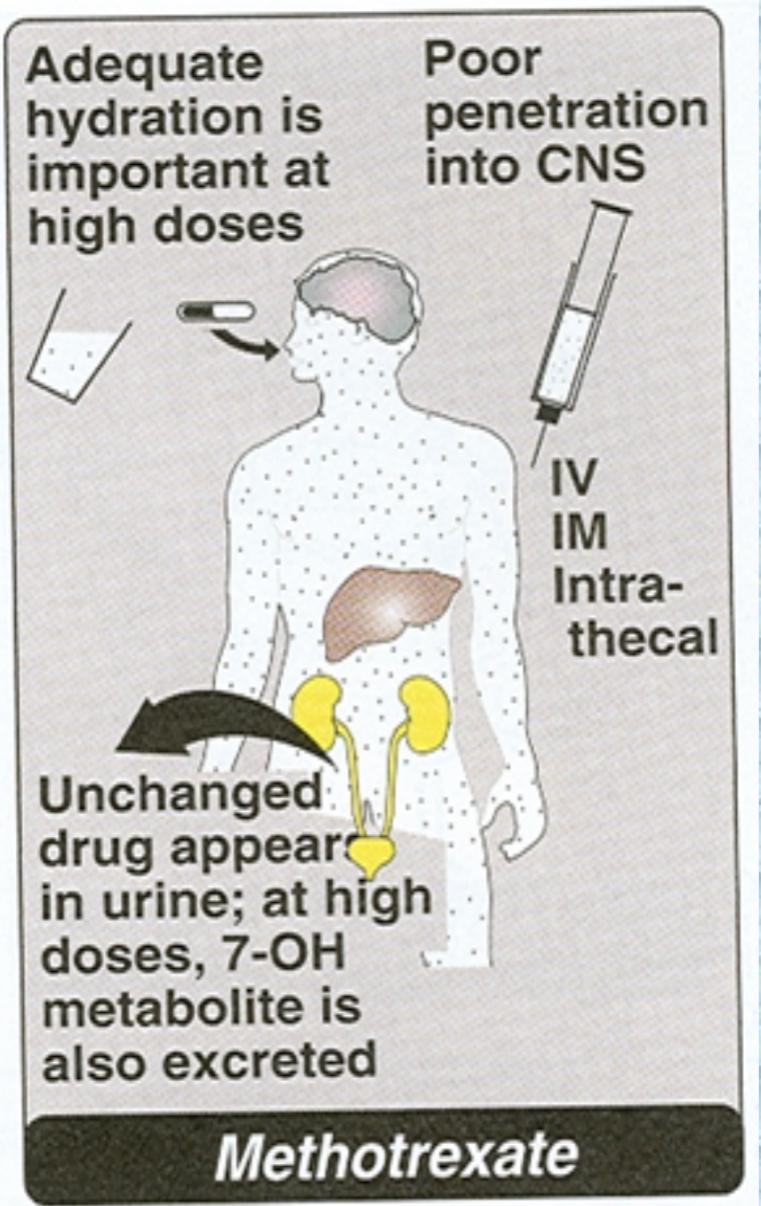 Bone marrow suppression.
There’s bone depression because this drugs prevents cell division. 
Dyspepsia, Mucosal ulcers.
Hepatotoxicity 
Pneumonitis ( inflammation of the alveoli of the lungs )
Teratogenicity ( ability to cause defects in a developing fetus ) )
Leukopenia, anemia, stomatitis, GI ulcerations and alopecia are probably the result of inhibiting cellular proliferation.
Give Folic acid to reduces GI & bone marrow effects 
Monitoring:-Full blood count, ALT, Creatinine
ADRs
Hydroxychloroquine(anti malaria)
Stabilization of lysosomal enzyme  activity 
Trapping free radicals 
Suppression of  T lymphocyte cells response to mitogens
Inhibition of leukocyte chemotaxis 
Dampens (reduces) antigen-antibody reactions at sites of inﬂammation
M.O.A
Rapidly absorbed and 50% protein-bound 
Extensively tissue-bound, particularly in melanin-containing tissues such as the eyes 
Elimination half-life is up to 45 days (because it’s protein-bound, so it takes time to be excreted) 
Highly concentrated within cells → increases intracellular pH
( It stabilizes lysosomal enzyme)
Pharmacokinetics
:439
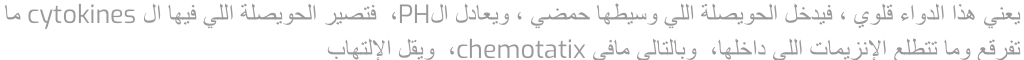 Hydroxychloroquine
Has not been shown to delay radiographic progression of disease. 
Generally used for treatment of early, mild disease or as adjunctive therapy in combination with other DMARDs. 
Used in increasing methotrexate efficacy.
6 month response, mild anti-rheumatic effect.
Clinical uses
Least toxic, no blood tests is required 
Nausea and vomiting 
Corneal deposits 
Irreversible retinal damage ,rate
Ophthalmologic evaluation every 6 months
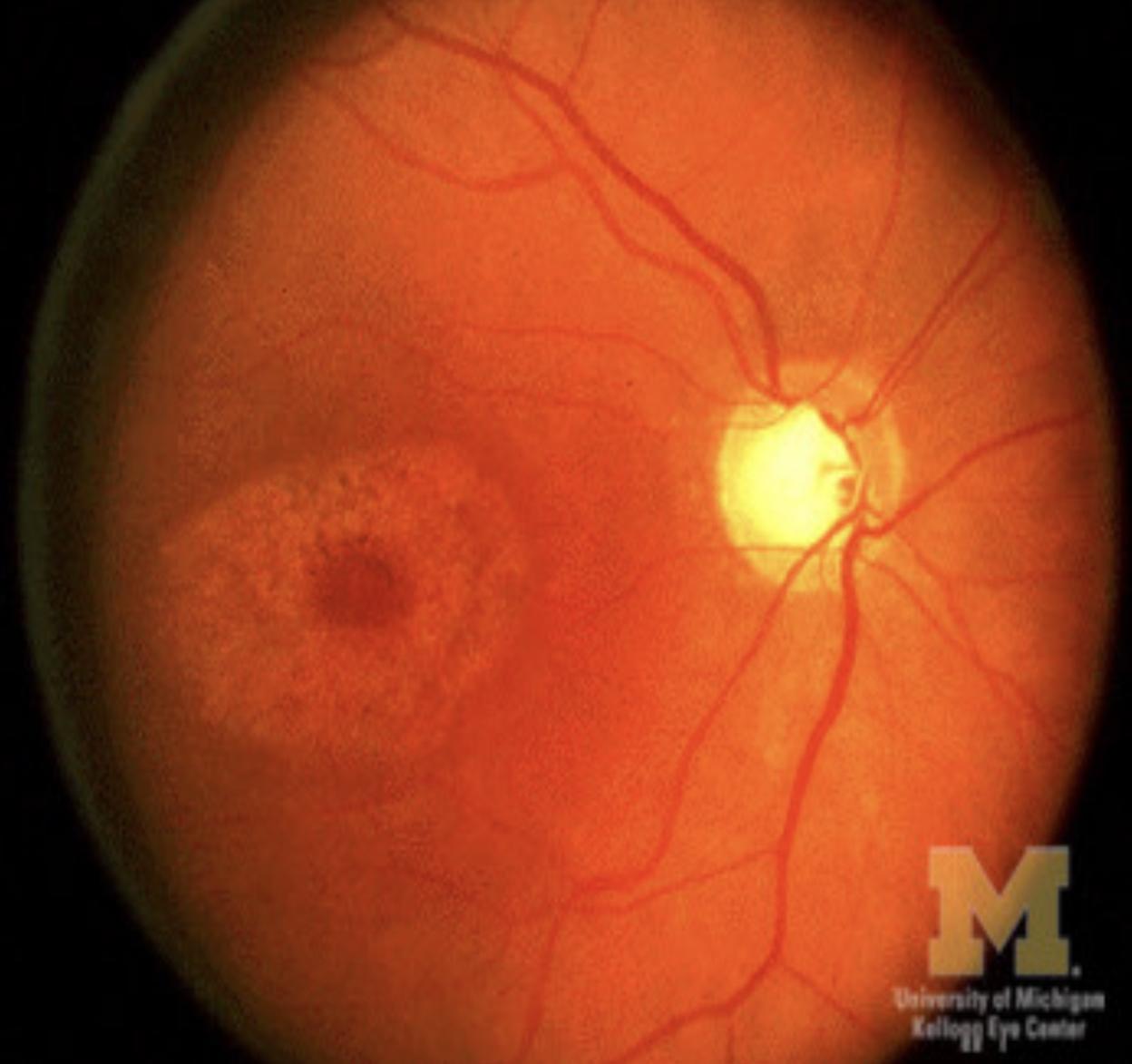 ADRs
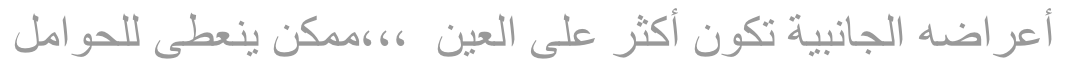 Biologic disease modifier
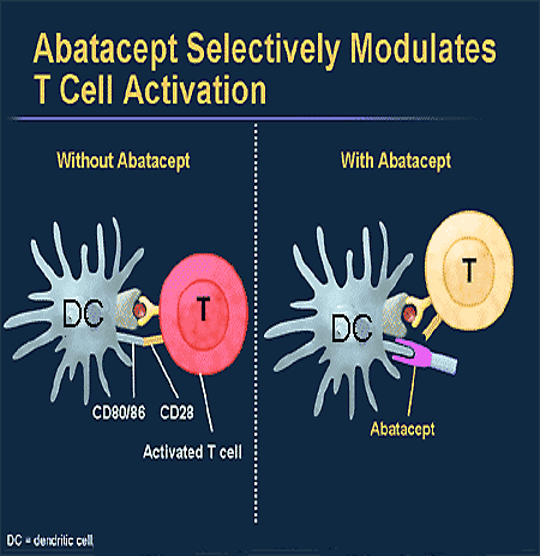 Genetically engineered drugs that are used to modify imbalances of immune system in autoimmune diseases. 
Some of these agents block,or modify the activity of selected cells in the immune system.
Others work by blocking cytokines,that send signals between those cells.
They are expensive.
Last choice drugs
Biologic disease modifier
Classification
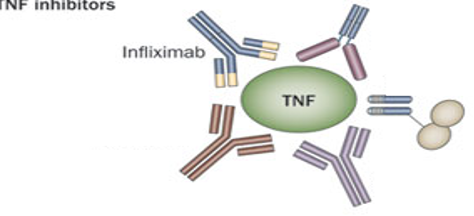 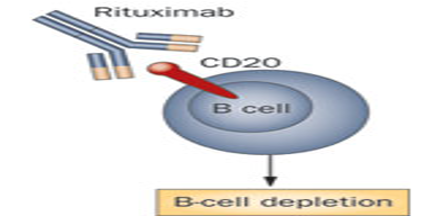 T-cell modulating drug (abatacept)
Anti-IL-6 receptor antibody (tocilizumab)
TNF- blocking agents (infliximab)
Adalimumab
Etanercept
B-cell cytotoxic agent (rituximab)
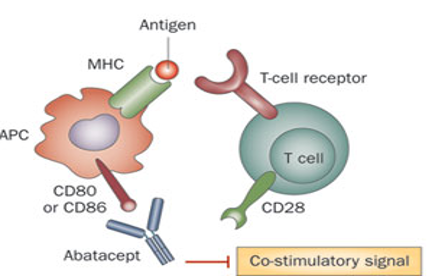 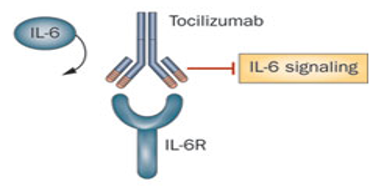 Like infliximab
Role of TNF-a on joint destruction
Tumor necrosis factor-alpha (TNF-α) is a proinflammatory cytokine that plays a pivotal role in regulating the inflammatory response in rheumatoid arthritis (RA).
We need to inhibit it to stop the inflammation 
in joints
TNF
synoviocytes
osteoclasts
chondrocytes
Cartilage degradation
Joint inflammation
Bone resorption
Joint space narrowing
Bone erosion
pain/joint swelling
Infliximab (TNF-a blocking agents)
Infliximab is a chimeric IgG1 monoclonal antibody (25%mouse,75%human)
It complexes with soluble TNF-a(and possibly membrane-bound)and prevents its interaction with cell surface receptors.
This results in down-regulation of macrophage and T-cell function. 
 Note : In infliximab , the suffix-mab is a short cut for (Monoclonal Antibody)
M.O.A
Gives as an intravenous infusion with “induction” at 0,2,and 6 weeks , then maintenance every 8 weeks 
Terminal half-life is 9-12 days 
After intermittent administration elicits human antichimeric antibodies in up to 62% of patients
Concurrent therapy with methotrexate decreases the prevalence of human antichimeric antibodies
Pharmacokinetics
The body produce antibodies against this drug and becomes INACTIVE so we give methotrexate to reduce the antibodies against it
Infliximab (TNF-a blocking agents)
Infliximab is approved for use in RA,Ankylosing spondylitis ,Crohn’s disease,ulcerative colitis 
It could be combined with methotrexate,hydroxychloroquine and other non-biological DMARDs
Clinical uses
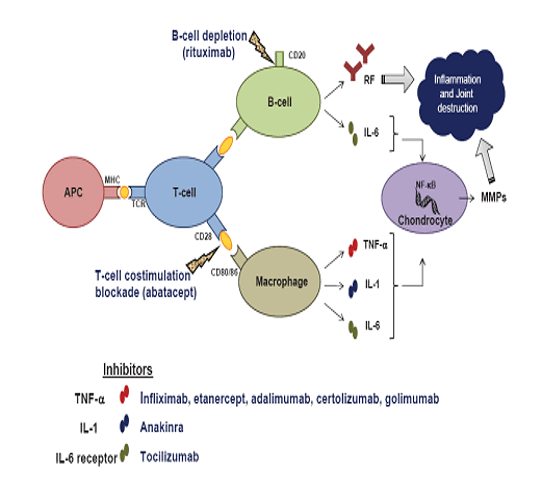 Upper respiratory tract infections
Activation of latent tuberculosis
Infusion site reaction
Headache
Cough
Increase the risk of skin cancers-including melanoma
ADRS
TNF function is to destroy cells including cancer cells when we give INFLIXIMAB we decrease TNF so it increase the risk of getting cancer
Tocilizumab
Drug interactions
ADRS
Infusion reaction
Serious infections
Increase in cholesterol level 
Decrease in WBCs
Increase in liver enzymes
Blood tests will be used monthly for increase in cholesterol,liver,enzymes & decrease in WBCs
Neutropenia and thrombocytopenia
IL-6 inhibits CYP450
Tocilizumab restores the activity of the enzyme(Because it inhibits IL-6.creating an increases in CYP450  which metabolises some drugs like warfarin and cyclosporine 
which lead to a reduced effect of those drugs.
M.O.A
-IL-6 is a proinflammatory cytokine,involved in the pathogenesis of RA,
with detrimental effects on both joint,inflammation and cartilage damage.
-Tocilizumab binds to membrane IL-6 receptors,blocking the activity of IL-6 in mediating signals that affect cytokine production,osteoclast activation.
Clinical uses
Used as monotherapy in adult with rheumatoid arthritis,or in children over 2 years with systemic juvenile
Used in combination with methotrexate or other non-biologic anti-rheumatic in patients with active rheumatoid arthritis not responding to TNF blockers or other biologic drug
Pharmacokinetics
Half-life is dose-dependent
Increase dose increase half life
Given monthly as IV
MCQs:
1-A 2-B 3-A 4-D 5-A
Special thanks to 441
Special thanks to 439
SAQs:
why infection may appear when inﬂiximab or tocilizumab are prescribed?

Which drug is an antibody against TNF-a,  used to treat inﬂammation? 

why does methotrexate have a side effect on bone marrow, WBC and hair follicles ?
ANSWERS
Because they are immunosuppressant 
infliximab
Because methotrexate prevents DNA replication, therefore proliferation stops and the number of cells decreases
THE LEADER OF PHARMACOLOGY AND MEMBERS
Saif alotaibi
Mayssam Aljaloud
Mohammad Al Rashed
Saud Al Taleb
 Azzam alotaibi
Nawaf alotaibi
Mohammed aloraini
Talal alharbi
Mohammad Al Rashed
Saud Al Taleb
 Azzam alotaibi
Nawaf alotaibi
Mohammed aloraini
Talal alharbi
Reema Alhussein 
Rahaf Almotairi 
Layan Aldoukhi 
Farah Alfayez 
Reema Alquraini
Alhnouf Alyami
Alhatoun Alhawyan
Refal Alamry
Razan Almanjomi
Shatha Alshabani
Sara Alsuwaidan
Thanks Othman
Contact us: pharmacology442@gmail.com